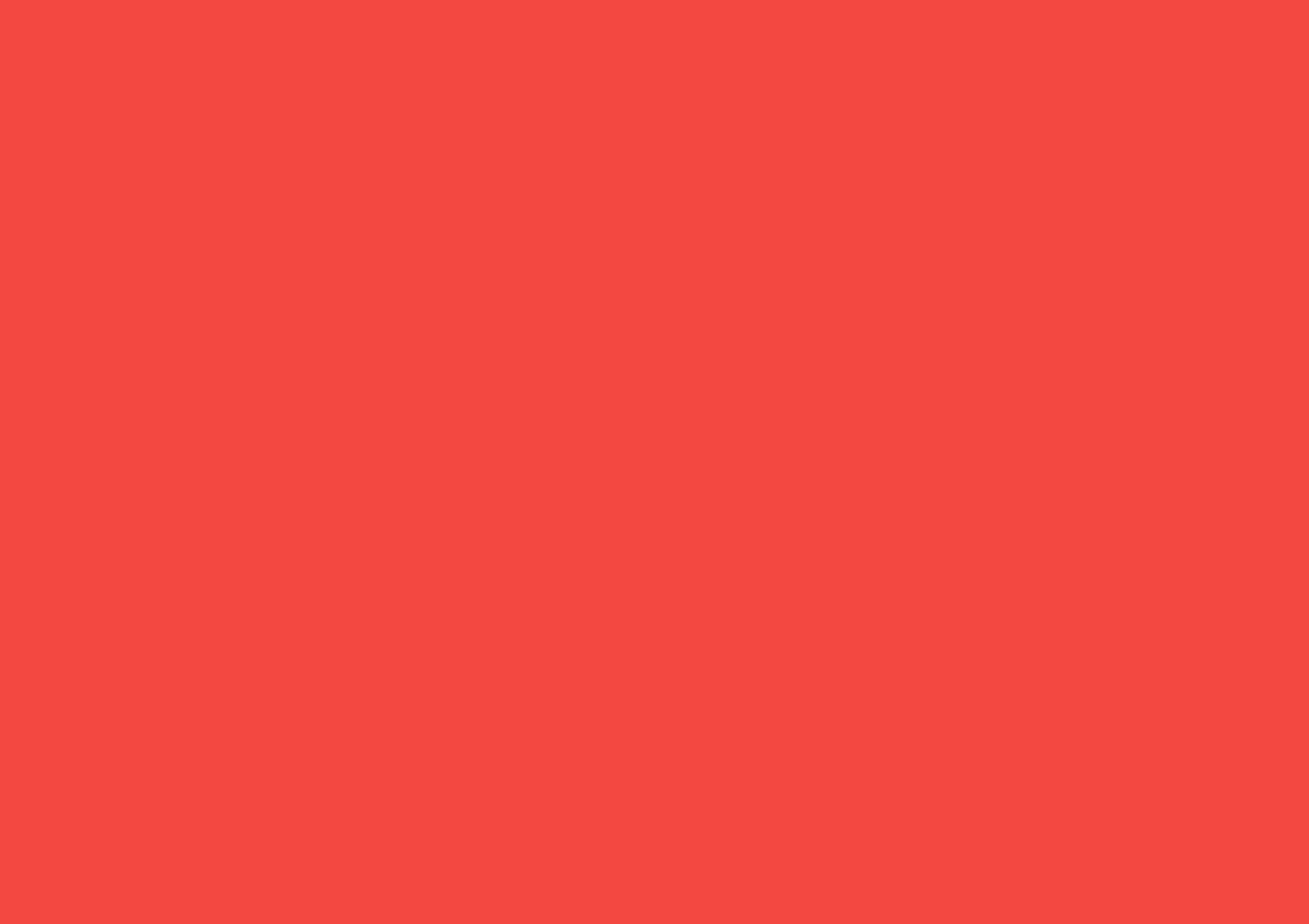 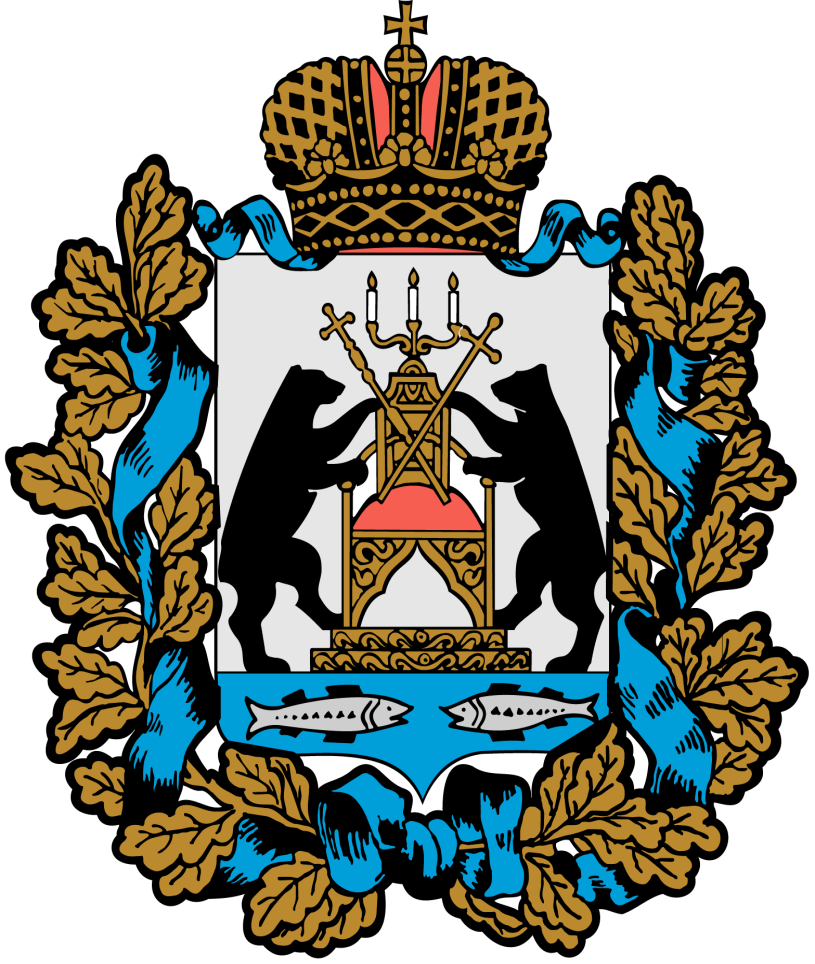 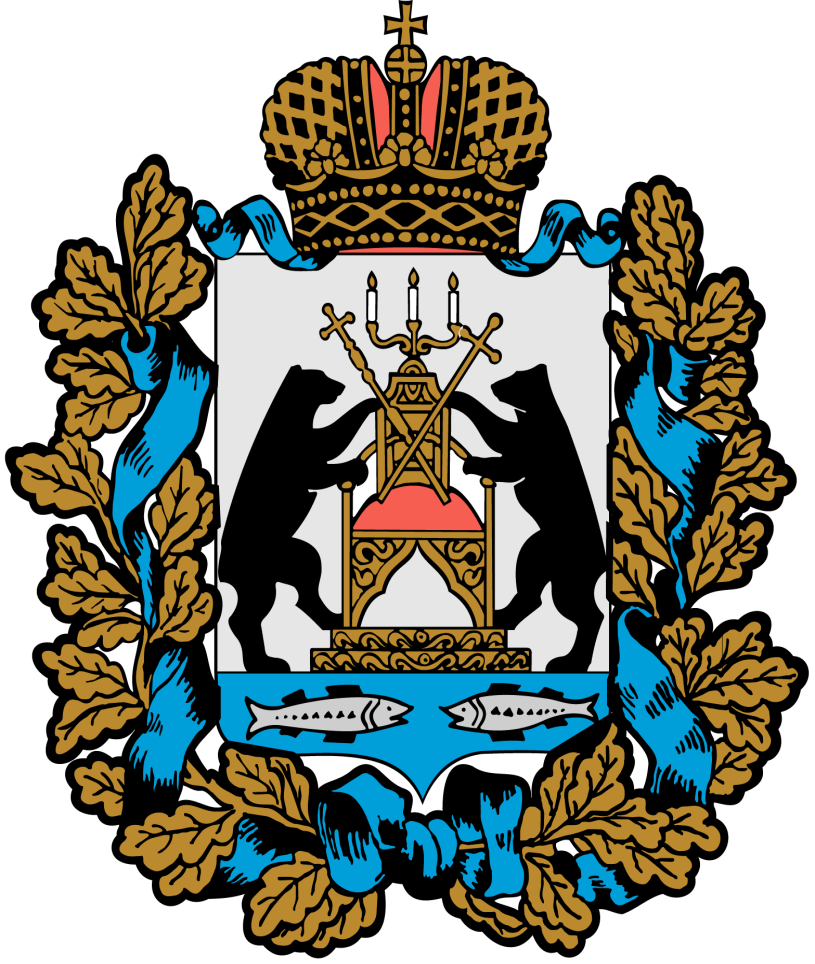 О государственной поддержке субъектов агропромышленного комплекса Новгородской области
НОВГОРОДСКАЯ ОБЛАСТЬ 2018г.
ПОЛУЧАТЕЛИ СУБСИДИЙ
Субсидия предоставляется сельскохозяйственным товаропроизводителям (за исключением государственных (муниципальных) учреждений и граждан, ведущих личное подсобное хозяйство), признанным таковыми в соответствии с Федеральным законом от 29 декабря 2006 года N 264-ФЗ "О развитии сельского хозяйства", осуществляющим деятельность на территории Новгородской области (далее - сельскохозяйственные товаропроизводители области), соответствующим на первое число месяца, предшествующего месяцу, в котором планируется заключение соглашения о предоставлении субсидии (далее - соглашение), следующим требованиям:
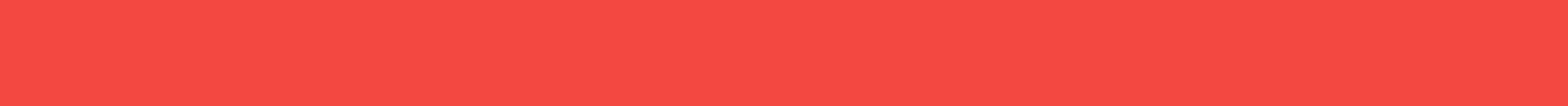 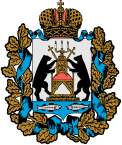 ПРАВИТЕЛЬСТВО НОВГОРОДСКОЙ ОБЛАСТИ
Государственная поддержка отрасли растениеводства
В рамках государственной программы Новгородской области «Развитие агропромышленного комплекса в Новгородской области на 2014 – 2020 годы», утвержденной постановлением правительства Новгородской области от 17.10.2013 г. №271 (далее – государственная программа Новгородской области), предусмотрены следующие виды поддержки в отрасли растениеводства
подпрограмма «Развитие подотрасли растениеводства»
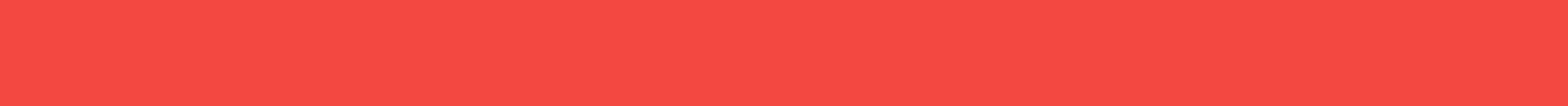 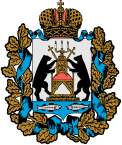 ПРАВИТЕЛЬСТВО НОВГОРОДСКОЙ ОБЛАСТИ
подпрограмма «Развитие мелиорации земель сельскохозяйственного назначения»
подпрограмма «Поддержка малых форм хозяйствования»
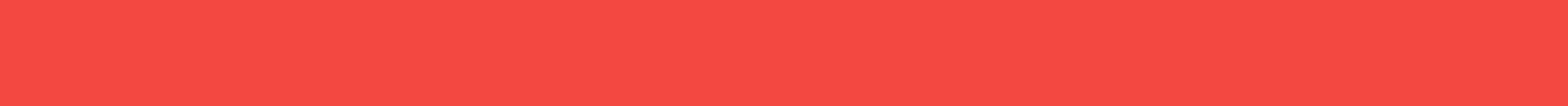 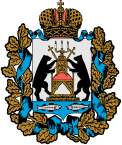 ПРАВИТЕЛЬСТВО НОВГОРОДСКОЙ ОБЛАСТИ
Порядок предоставления субсидий сельскохозяйственным товаропроизводителям области (кроме граждан, ведущих личное подсобное хозяйство) на возмещение части затрат на приобретение элитных семян сельскохозяйственных культур – Постановление Правительства Новгородской области №123 от 20.04.2017 г.
НЕОБХОДИМЫЙ ПАКЕТ ДОКУМЕНТОВ
заявление о предоставлении субсидии с указанием расчетного счета, открытого сельскохозяйственным товаропроизводителем области в учреждении Центрального банка Российской Федерации или кредитной организации;
справку-расчет согласно приложению N 2 к  Порядку;
копии договоров на поставку, счетов-фактур, накладных, платежных документов, сертификатов на приобретение элитных семян, выданных соответствующими органами по сертификации семян, заверенные сельскохозяйственным товаропроизводителем области;
копии документов, подтверждающих полномочия продавца (в случае приобретения семян сельскохозяйственных культур у лиц, уполномоченных организациями, занимающимися производством семян), заверенные сельскохозяйственным товаропроизводителем области;
акт списания семян по форме N СП-13 «Акт расхода семян и посадочного материала»;
справку налогового органа об отсутствии у него задолженности по налогам, сборам и иным обязательным платежам в бюджеты бюджетной системы Российской Федерации, полученную не ранее чем за один месяц до дня ее представления в министерство (по инициативе сельхозтоваропроизводителя).
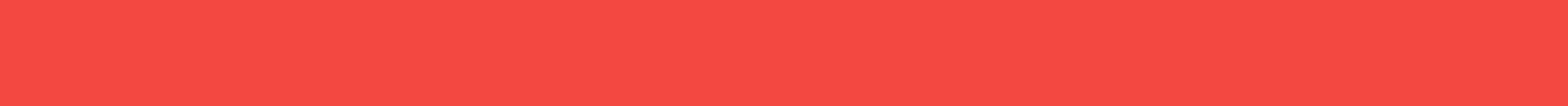 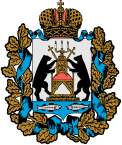 ПРАВИТЕЛЬСТВО НОВГОРОДСКОЙ ОБЛАСТИ
Порядок предоставления субсидий сельскохозяйственным товаропроизводителям области (кроме граждан, ведущих личное подсобное хозяйство) на возмещение части затрат на закладку и уход за многолетними плодовыми и ягодными насаждениями – Постановление Правительства Новгородской области №164 от 15.05.2017 г.
НЕОБХОДИМЫЙ ПАКЕТ ДОКУМЕНТОВ
заявление о предоставлении субсидии с указанием расчетного счета, открытого сельскохозяйственным товаропроизводителем области в учреждении Центрального банка Российской Федерации или кредитной организации, на который должна быть перечислена субсидия;
справку-расчет согласно приложению N 1 к Порядку;
копию проекта закладки сада, заверенную сельскохозяйственным товаропроизводителем области;
сведения о наличии площадей многолетних насаждений, подтвержденные формами федерального статистического наблюдения N 29-СХ "Сведения о сборе урожая сельскохозяйственных культур", N 2-фермер "Сведения о сборе урожая сельскохозяйственных культур", формой N 9-АПК "Отчет о производстве, затратах, себестоимости и реализации продукции растениеводства", технологическими картами;
справку налогового органа об отсутствии у него задолженности по налогам, сборам и иным обязательным платежам в бюджеты бюджетной системы Российской Федерации, полученную не ранее чем за один месяц до дня ее представления в министерство (по инициативе сельхозтоваропроизводителя);
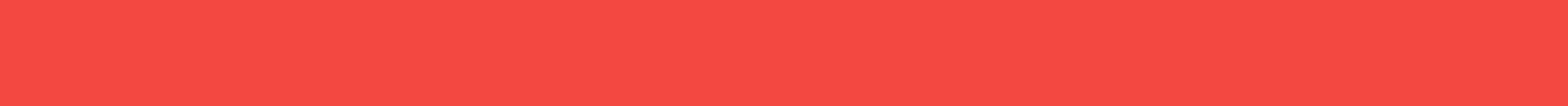 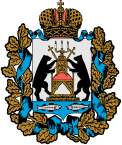 ПРАВИТЕЛЬСТВО НОВГОРОДСКОЙ ОБЛАСТИ
Порядок предоставления субсидий сельскохозяйственным товаропроизводителям области (кроме граждан, ведущих личное подсобное хозяйство) на возмещение части затрат на закладку и уход за многолетними плодовыми и ягодными насаждениями – Постановление Правительства Новгородской области №164 от 15.05.2017 г.
НЕОБХОДИМЫЙ ПАКЕТ ДОКУМЕНТОВ

НА ЗАКЛАДКУ САДОВ
копию договора на поставку посадочного материала, заверенную сельскохозяйственным товаропроизводителем области;
копии счетов, счетов-фактур, накладных, платежных документов, иных документов по учету торговых операций и материалов, заверенные сельскохозяйственным товаропроизводителем области;
калькуляцию затрат на выполнение работ по закладке плодовых и ягодных питомников;
копию акта приема многолетних насаждений по форме N 404-АПК, утвержденной Приказом Министерства сельского хозяйства Российской Федерации от 16 мая 2003 года N 750, заверенную сельскохозяйственным товаропроизводителем области;

НА УХОД ЗА МНОГОЛЕТНИМИ ПЛОДОВЫМИ И ЯГОДНЫМИ НАСАЖДЕНИЯМИ
калькуляцию затрат на выполнение работ по уходу за многолетними плодовыми и ягодными насаждениями;
копию акта выполненных работ по уходу за многолетними насаждениями, заверенную сельскохозяйственным товаропроизводителем области.
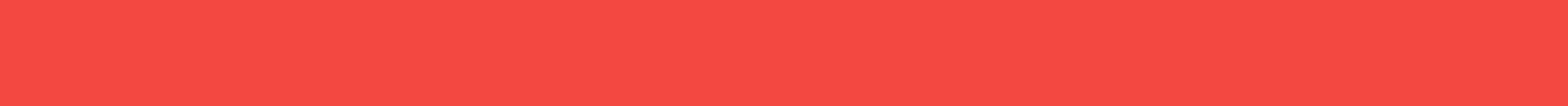 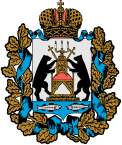 ПРАВИТЕЛЬСТВО НОВГОРОДСКОЙ ОБЛАСТИ
Порядок предоставления субсидий сельскохозяйственным товаропроизводителям области (кроме граждан, ведущих личное подсобное хозяйство) на возмещение части затрат на производство льноволокна – Постановление Правительства Новгородской области №105 от 03.04.2017 г.
НЕОБХОДИМЫЙ ПАКЕТ ДОКУМЕНТОВ
заявление о предоставлении субсидии с указанием расчетного счета, открытого сельскохозяйственным товаропроизводителем области в учреждении Центрального банка Российской Федерации или кредитной организации, на который должна быть перечислена субсидия;
справку-расчет согласно приложению N 1 к Порядку;
копию приемной квитанции на закупку продукции льна, конопли, кенафа по форме N ПК-16, заверенную сельскохозяйственным товаропроизводителем области;
справку налогового органа об отсутствии у него задолженности по налогам, сборам и иным обязательным платежам в бюджеты бюджетной системы Российской Федерации, полученную не ранее чем за один месяц до дня ее представления в министерство (по инициативе сельхозтоваропроизводителя).
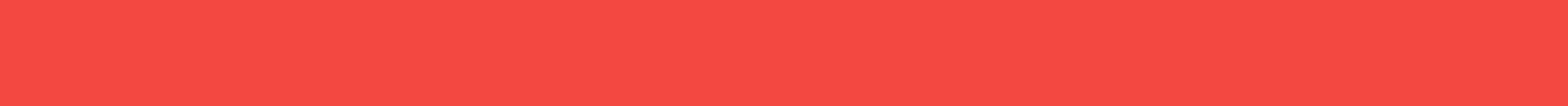 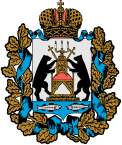 ПРАВИТЕЛЬСТВО НОВГОРОДСКОЙ ОБЛАСТИ
Порядок предоставления субсидий сельскохозяйственным товаропроизводителям области (кроме граждан, ведущих личное подсобное хозяйство) на возмещение части затрат в области мелиорации – Постановление Правительства Новгородской области №213 от 19.06.2017 г.
НЕОБХОДИМЫЙ ПАКЕТ ДОКУМЕНТОВ НА КУЛЬТУРТЕХНИЧЕСКИЕ РАБОТЫ
заявление о предоставлении субсидии с указанием расчетного счета, открытого сельскохозяйственным товаропроизводителем области в учреждении Центрального банка Российской Федерации или кредитной организации, на который должна быть перечислена субсидия;
справку-расчет согласно приложению N 1 к Порядку;
копию проектной сметной документации на проведение культуртехнических работ, заверенную сельскохозяйственным товаропроизводителем области;
копию сводного сметного расчета строительства, заверенную сельскохозяйственным товаропроизводителем области;
копию акта выполненных работ, заверенную сельскохозяйственным товаропроизводителем области (при хозяйственном способе);
копию справки о стоимости выполненных культуртехнических работ по форме N КС-3, заверенную сельскохозяйственным товаропроизводителем области;
копии договора подряда, акта выполненных работ, платежных поручений, заверенные сельскохозяйственным товаропроизводителем области (при подрядном способе);
акт списания семян по форме N СП-13 «Акт расхода семян и посадочного материала»;
копии документов о правах на земельный участок, на котором проведены культуртехнические работы, заверенные сельскохозяйственным товаропроизводителем области;
справку налогового органа об отсутствии у него задолженности по налогам, сборам и иным обязательным платежам в бюджеты бюджетной системы Российской Федерации, полученную не ранее чем за один месяц до дня ее представления в министерство (по инициативе сельхозтоваропроизводителя).
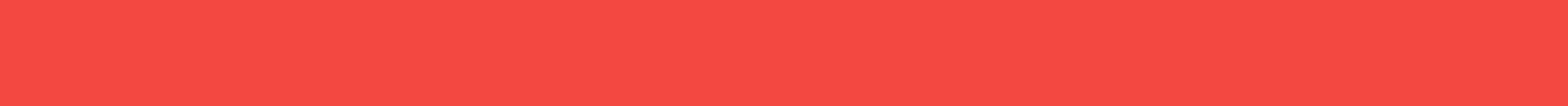 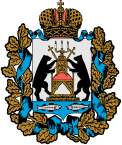 ПРАВИТЕЛЬСТВО НОВГОРОДСКОЙ ОБЛАСТИ
Порядок предоставления субсидий сельскохозяйственным товаропроизводителям области (кроме граждан, ведущих личное подсобное хозяйство) на поддержку доходов в области растениеводства – Постановление Правительства Новгородской области №50 от 10.02.2017 г.
НЕОБХОДИМЫЙ   ПАКЕТ   ДОКУМЕНТОВ ДЛЯ   ПОЛУЧЕНИЯ   СУБСИДИИ   НА   ОКАЗАНИЕ   ПОДДЕРЖКИ   ДОХОДОВ   В   ОБЛАСТИ   РАСТЕНИЕВОДСТВА:

заявление о предоставлении субсидии с указанием расчетного или корреспондентского счета, открытого сельскохозяйственным товаропроизводителем области в учреждении Центрального банка Российской Федерации или кредитной организации, на который должна быть перечислена субсидия;
расчет уровня интенсивности использования посевных площадей за отчетный год согласно приложению N 1 к Порядку;
справку-расчет согласно приложению N 2 к настоящему Порядку;
копии счетов или счетов-фактур, и (или) платежных документов, и (или) договоров (контрактов), подтверждающих расходы сельскохозяйственных товаропроизводителей области в периоде, заявленном для предоставления субсидии, заверенные сельскохозяйственными товаропроизводителями области;
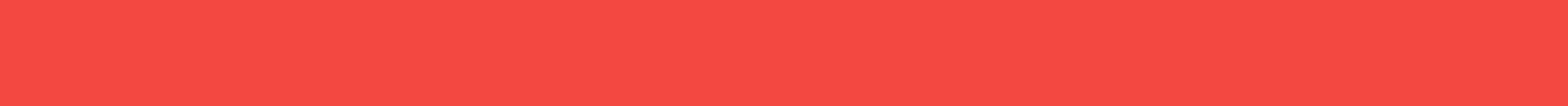 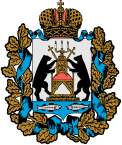 ПРАВИТЕЛЬСТВО НОВГОРОДСКОЙ ОБЛАСТИ
Порядок предоставления субсидий сельскохозяйственным товаропроизводителям области (кроме граждан, ведущих личное подсобное хозяйство) на поддержку доходов в области растениеводства – Постановление Правительства Новгородской области №50 от 10.02.2017 г.
НЕОБХОДИМЫЙ   ПАКЕТ   ДОКУМЕНТОВ ДЛЯ   ПОЛУЧЕНИЯ  СУБСИДИИ   И   (ИЛИ) НА   ОКАЗАНИЕ   ПОДДЕРЖКИ   В ОБЛАСТИ   РАЗВИТИЯ   ПРОИЗВОДСТВА   СЕМЕННОГО   КАРТОФЕЛЯ   И   СЕМЯН ОВОЩНЫХ   КУЛЬТУР   ОТКРЫТОГО   ГРУНТА:

заявление о предоставлении субсидии с указанием расчетного или корреспондентского счета, открытого сельскохозяйственным товаропроизводителем области в учреждении Центрального банка Российской Федерации или кредитной организации, на который должна быть перечислена субсидия;
справку-расчет согласно приложению N 3 к Порядку;
копии актов апробации и (или) актов регистрации семенных посадок, заверенные сельскохозяйственным товаропроизводителем области, за период, заявленный для предоставления субсидии;
копии сертификатов и (или) протоколов испытаний, подтверждающих сортовые и посевные качества произведенных семян, заверенные сельскохозяйственным товаропроизводителем области;
акт списания семян (в случае использования произведенных семян для посадки на собственных (арендованных) землях), составленный по форме N СП-13 "Акт расхода семян и посадочного материала";
копии договоров реализации в периоде, заявленном для предоставления субсидии, произведенных семян картофеля и (или) семян овощных культур открытого грунта, накладных, и (или) счетов-фактур, и (или) платежных документов, заверенные сельскохозяйственным товаропроизводителем области (в случае реализации семян);
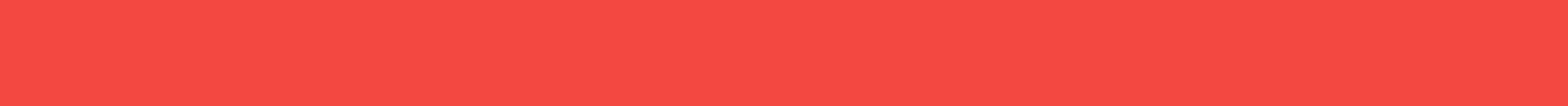 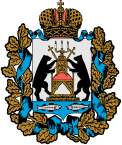 ПРАВИТЕЛЬСТВО НОВГОРОДСКОЙ ОБЛАСТИ
Порядок предоставления субсидий сельскохозяйственным товаропроизводителям области (кроме граждан, ведущих личное подсобное хозяйство) на поддержку доходов в области растениеводства – Постановление Правительства Новгородской области №50 от 10.02.2017 г.
НЕОБХОДИМЫЙ   ПАКЕТ   ДОКУМЕНТОВ ДЛЯ  ПОЛУЧЕНИЯ   СУБСИДИИ   НА   ОКАЗАНИЕ   ПОДДЕРЖКИ   В   ОБЛАСТИ РАЗВИТИЯ   ПРОИЗВОДСТВА   ОВОЩЕЙ   ОТКРЫТОГО   ГРУНТА:


заявление о предоставлении субсидии с указанием расчетного или корреспондентского счета, открытого сельскохозяйственным товаропроизводителем области в учреждении Центрального банка Российской Федерации или кредитной организации, на который должна быть перечислена субсидия;
справку-расчет согласно приложению N 3 к Порядку;
копии форм федерального статистического наблюдения N 29-СХ "Сведения о сборе урожая сельскохозяйственных культур" за отчетный год, заверенные сельскохозяйственным товаропроизводителем области;
копии договоров реализации в периоде, заявленном для предоставления субсидии, произведенных овощей открытого грунта, накладных, и (или) счетов-фактур, и (или) платежных документов, заверенные сельскохозяйственным товаропроизводителем области (в случае реализации овощей открытого грунта);
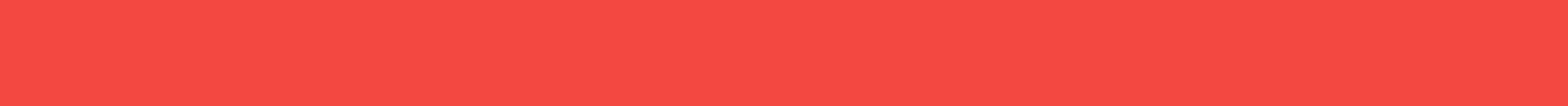 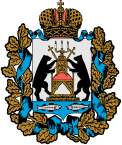 ПРАВИТЕЛЬСТВО НОВГОРОДСКОЙ ОБЛАСТИ
Порядок предоставления субсидий сельскохозяйственным товаропроизводителям области (кроме граждан, ведущих личное подсобное хозяйство) на поддержку доходов в области растениеводства – Постановление Правительства Новгородской области №50 от 10.02.2017 г.
НЕОБХОДИМЫЙ   ПАКЕТ   ДОКУМЕНТОВ ДЛЯ    ПОЛУЧЕНИЯ   СУБСИДИИ   НА   ОКАЗАНИЕ   ПОДДЕРЖКИ   В   ОБЛАСТИ РАЗВИТИЯ   ПРОИЗВОДСТВА   ЛЬНА-ДОЛГУНЦА:


заявление о предоставлении субсидии с указанием расчетного или корреспондентского счета, открытого сельскохозяйственным товаропроизводителем области в учреждении Центрального банка Российской Федерации или кредитной организации, на который должна быть перечислена субсидия;
справку-расчет согласно приложению N 3 к Порядку;
копии форм федерального статистического наблюдения N 29-СХ "Сведения о сборе урожая сельскохозяйственных культур" за отчетный год, заверенные сельскохозяйственным товаропроизводителем области;
копии договоров реализации длинного льняного волокна в периоде, заявленном для предоставления субсидии (в случае реализации длинного льняного волокна);
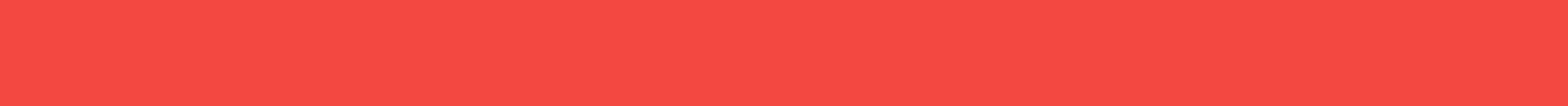 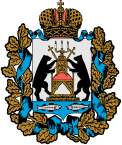 ПРАВИТЕЛЬСТВО НОВГОРОДСКОЙ ОБЛАСТИ
Порядок предоставления субсидий сельскохозяйственным товаропроизводителям области (кроме граждан, ведущих личное подсобное хозяйство) на поддержку доходов в области растениеводства – Постановление Правительства Новгородской области №50 от 10.02.2017 г.
НЕОБХОДИМЫЙ   ПАКЕТ   ДОКУМЕНТОВ ДЛЯ    ПОЛУЧЕНИЯ  СУБСИДИИ  НА  ОКАЗАНИЕ  НЕСВЯЗАННОЙ  ПОДДЕРЖКИ  В ОБЛАСТИ  РАЗВИТИЯ  ПРОИЗВОДСТВА  ПРОДОВОЛЬСТВЕННОГО  КАРТОФЕЛЯ:


заявление о предоставлении субсидии с указанием расчетного или корреспондентского счета, открытого сельскохозяйственным товаропроизводителем области в учреждении Центрального банка Российской Федерации или кредитной организации, на который должна быть перечислена субсидия;
справку-расчет согласно приложению N 4 к Порядку;
копии форм федерального статистического наблюдения N 29-СХ "Сведения о сборе урожая сельскохозяйственных культур" за отчетный год, заверенные сельскохозяйственным товаропроизводителем области;
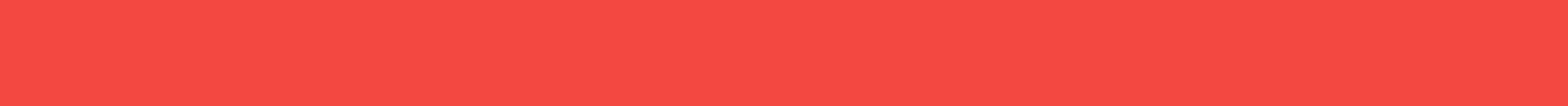 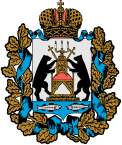 ПРАВИТЕЛЬСТВО НОВГОРОДСКОЙ ОБЛАСТИ
ДЛЯ ПОЛУЧЕНИЯ СУБСИДИИ СЕЛЬСКОХОЗЯЙСТВЕННЫЙ ТОВАРОПРОИЗВОДИТЕЛЬ ОБЯЗАН ПРЕДОСТАВИТЬ В ДОПОЛНЕНИЕ КО ВСЕМ ВЫШЕПЕРЕЧИСЛЕННЫМ ДОКУМЕНТАМ:
- справку, подписанную руководителем сельскохозяйственного товаропроизводителя области и главным бухгалтером сельскохозяйственного товаропроизводителя области (при наличии главного бухгалтера), заверенную печатью сельскохозяйственного товаропроизводителя области (при наличии), подтверждающую, что у сельскохозяйственного товаропроизводителя области на первое число месяца, предшествующего месяцу, в котором планируется заключение соглашения, отсутствует просроченная задолженность по возврату в областной бюджет субсидий, бюджетных инвестиций, предоставленных в том числе в соответствии с иными нормативными правовыми актами области, и иная просроченная задолженность перед областным бюджетом;- справку, подписанную руководителем сельскохозяйственного товаропроизводителя области и главным бухгалтером сельскохозяйственного товаропроизводителя области (при наличии главного бухгалтера), заверенную печатью сельскохозяйственного товаропроизводителя области (при наличии), подтверждающую, что  сельскохозяйственный товаропроизводитель области – юридическое лицо  на первое число месяца, предшествующего месяцу, в котором планируется заключение соглашения, не находится в процессе реорганизации, ликвидации, банкротства, сельскохозяйственный товаропроизводитель области – индивидуальный предприниматель на первое число месяца, предшествующего месяцу, в котором планируется заключение соглашения, не прекратил деятельность в качестве индивидуального предпринимателя;- справку, подписанную руководителем сельскохозяйственного товаропроизводителя области и главным бухгалтером сельскохозяйственного товаропроизводителя области (при наличии главного бухгалтера), заверенную печатью сельскохозяйственного товаропроизводителя области (при наличии), подтверждающую неполучение средств из областного бюджета в соответствии с иными нормативными правовыми актами области.
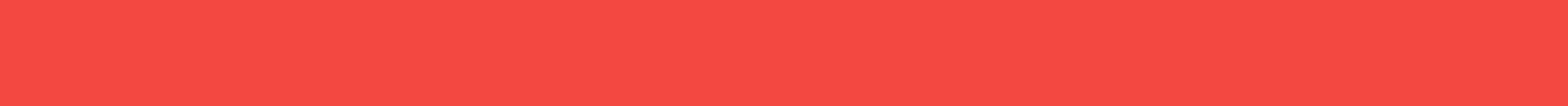 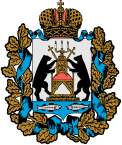 ПРАВИТЕЛЬСТВО НОВГОРОДСКОЙ ОБЛАСТИ
Порядок проведения конкурса по отбору начинающих крестьянских (фермерских) хозяйств области для предоставления грантов на создание и развитие крестьянского (фермерского) хозяйства - Постановление Правительства Новгородской области от 17.05.2017 N 167
НЕОБХОДИМЫЙ   ПАКЕТ   ДОКУМЕНТОВ К ЗАЯВКЕ ПРИЛАГАЮТСЯ СЛЕДУЮЩИЕ ДОКУМЕНТЫ:
 
копия документа, удостоверяющего личность заявителя;
копия свидетельства о государственной регистрации КФХ;
копия диплома или свидетельства об образовании, или трудовой книжки заявителя, или выписки из похозяйственной книги;
бизнес-план, включающий описание проекта, период реализации, стоимость (в том числе с указанием собственных, заемных средств и средств гранта), срок окупаемости, экономическую эффективность КФХ после завершения проекта, описание собственных ресурсов (земельные участки, здания и сооружения, техника и оборудование, сельскохозяйственные животные, сырье, материалы, продукция, прочие ресурсы), прогнозы от продаж и выручки, план доходов и расходов, окупаемость проекта, основные риски;
справка о средней численности работников за предшествующий календарный год;
документ, подтверждающий выручку от реализации товаров (работ, услуг) без учета налога на добавленную стоимость или балансовую стоимость активов (остаточную стоимость основных средств и нематериальных активов) за предшествующий календарный год;
план расходов;
документ, подтверждающий наличие собственных средств в размере не менее 10 % от стоимости каждого наименования приобретений, указанных в плане расходов;
копия соглашения о создании КФХ (при наличии);
документ, подтверждающий получение (или неполучение) единовременной выплаты;
документы, подтверждающие затраты, произведенные за счет единовременной выплаты (в случае получения указанной выплаты);
копии документов, удостоверяющих права на земли сельскохозяйственного назначения, выданных до введения в действие Федерального закона от 21 июля 1997 года № 122-ФЗ «О государственной регистрации прав на недвижимое имущество и сделок с ним»;
копия членской книжки (иного документа), подтверждающей членство в сельскохозяйственном потребительском кооперативе (при наличии);
копии документов о правах на сельскохозяйственную технику и прицепное оборудование (при наличии);
копии документов, удостоверяющих право владения, пользования   производственными и складскими помещениями для сельскохозяйственной деятельности КФХ (при наличии);
информация о наличии в КФХ сельскохозяйственной техники и прицепного оборудования, сельскохозяйственных земель, поголовья скота согласно приложению № 2 к настоящему Порядку;
копии документов, подтверждающих наличие сельскохозяйственных животных, указанных в приложении № 2 к настоящему Порядку (при наличии).
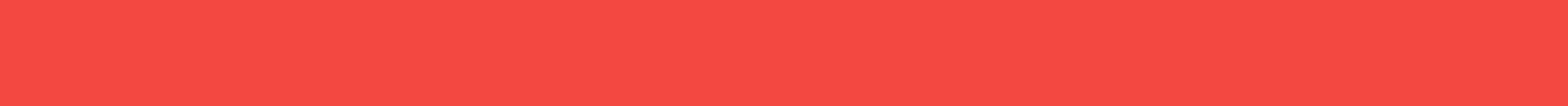 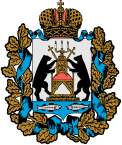 ПРАВИТЕЛЬСТВО НОВГОРОДСКОЙ ОБЛАСТИ
Порядок проведения конкурса по отбору крестьянских (фермерских) хозяйств области для предоставления грантов на развитие семейных животноводческих ферм - Постановление Правительства Новгородской области от 17.05.2017 N 167
НЕОБХОДИМЫЙ   ПАКЕТ   ДОКУМЕНТОВ
К ЗАЯВКЕ ПРИЛАГАЮТСЯ СЛЕДУЮЩИЕ ДОКУМЕНТЫ: 
копии документов, удостоверяющих личность заявителя и членов КФХ;
копия соглашения о создании КФХ с приложением копий документов (свидетельство о рождении, свидетельство о браке, свидетельство об усыновлении и т.д.), подтверждающих родство граждан;
копия свидетельства о государственной регистрации КФХ;
бизнес-план, включающий описание проекта, период реализации, стоимость (в том числе с указанием собственных, заемных средств и средств гранта), срок окупаемости, экономическую эффективность хозяйства после завершения проекта, описание собственных ресурсов (земельные участки, здания и сооружения, техника и оборудование, сельскохозяйственные животные, сырье, материалы, продукция, прочие ресурсы), прогнозы от продаж и выручки, план доходов и расходов, окупаемость проекта, основные риски;
справка о средней численности работников за предшествующий календарный год;
копия проектной документации на строительство, реконструкцию, модернизацию семейной животноводческой фермы, производственных объектов по переработке продукции животноводства при наличии в бизнес-плане и плане расходов указанных мероприятий;
документ, подтверждающий выручку от реализации товаров (работ, услуг) без учета налога на добавленную стоимость или балансовую стоимость активов (остаточную стоимость основных средств и нематериальных активов) за предшествующий календарный год;
копии отчетов по формам федерального статистического наблюдения № 2-фермер «Сведения о сборе урожая сельскохозяйственных культур», № 3-фермер «Сведения о производстве продукции животноводства и поголовье скота», утвержденным Федеральной службой государственной статистики, за предшествующий год;
копии документов, удостоверяющих права на земли сельскохозяйственного назначения и выданных до введения в действие Федерального закона от 21 июля 1997 года № 122-ФЗ «О государственной регистрации прав на недвижимое имущество и сделок с ним»;
копии договоров (предварительных договоров) на покупку кормов (в случае отсутствия собственной кормовой базы);
план расходов;
копия членской книжки (иного документа), подтверждающей членство в сельскохозяйственном потребительском кооперативе (при наличии), и (или) копии договоров (предварительных договоров), заключенных с хозяйствующими субъектами, обеспечивающими сбыт произведенной продукции;
копии документов, удостоверяющих право владения, пользования   производственными и складскими помещениями для сельскохозяйственной деятельности КФХ (при наличии);
документ, подтверждающий наличие собственных средств в размере не менее 10 % от стоимости каждого наименования приобретений, указанных в плане расходов;
справка об отсутствии в КФХ на день подачи документов задолженности по заработной плате;
копии паспортов технических средств и сельскохозяйственной техники (при наличии в собственности у главы и (или) членов КФХ технических средств и сельскохозяйственной техники);
копия документов, подтверждающих подключение (технологическое присоединение) производственных и складских помещений к сетям инженерно-технического обеспечения (при наличии);
информация о наличии в КФХ сельскохозяйственной техники и прицепного оборудования, сельскохозяйственных земель, поголовья скота согласно приложению № 2 к настоящему Порядку;
копии документов, подтверждающих наличие сельскохозяйственных животных, указанных в приложении № 2 к настоящему Порядку (при наличии).
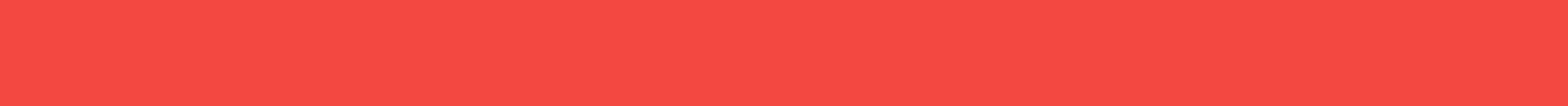 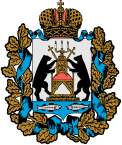 ПРАВИТЕЛЬСТВО НОВГОРОДСКОЙ ОБЛАСТИ
Порядок проведения конкурса по отбору сельскохозяйственных потребительских кооперативов области для предоставления грантов для развития материально-технической базы - Постановление Правительства Новгородской области от 17.05.2017 N 167
НЕОБХОДИМЫЙ   ПАКЕТ   ДОКУМЕНТОВ
К ЗАЯВКЕ ПРИЛАГАЮТСЯ СЛЕДУЮЩИЕ ДОКУМЕНТЫ:
Копия документа, удостоверяющего личность лица, имеющего право действовать от имени кооператива, и (или) копия документа, подтверждающего такое право;
Копия свидетельства о государственной регистрации кооператива;
План расходов;
Справка о состоянии расчетов по налогам, сборам, страховым взносам, пеням, штрафам;
Справка об отсутствии задолженности по заработной плате на день подачи документов;
Копия документа, подтверждающего наличие в собственности либо в пользовании земельного участка из земель сельскохозяйственного назначения;
Копия документа, подтверждающего наличие в собственности либо в пользовании производственного помещения
Отчет о финансово-экономическом состоянии по форме, установленной Министерством сельского хозяйства Российской Федерации, за предшествующий календарный год;
Бизнес-план, включающий описание проекта, период реализации, стоимость (в том числе с указанием собственных, заемных средств и средств гранта), срок окупаемости, экономическую эффективность кооператива после завершения проекта, описание собственных ресурсов (земельные участки, здания и сооружения, техника и оборудование, сельскохозяйственные животные, сырье, материалы, продукция, прочие ресурсы), прогнозы от продаж и выручки, план доходов и расходов, окупаемость проекта, основные риски;
Выписка из расчетного счета кредитной организации о наличие на счете кооператива собственных средств в размере 10 % затрат по всем платежам на развитие материально-технической базы кооператива; 
Копия устава кооператива;
Копии договоров и (или) предварительных договоров на поставку сельскохозяйственной продукции;
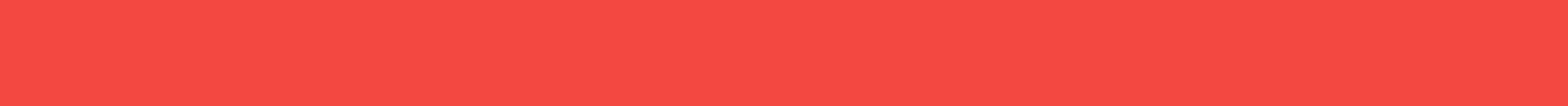 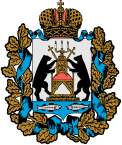 ПРАВИТЕЛЬСТВО НОВГОРОДСКОЙ ОБЛАСТИ
Порядок проведения конкурса по отбору сельскохозяйственных потребительских кооперативов области для предоставления грантов для развития материально-технической базы - Постановление Правительства Новгородской области от 17.05.2017 N 167
НЕОБХОДИМЫЙ   ПАКЕТ   ДОКУМЕНТОВ
К ЗАЯВКЕ ПРИЛАГАЮТСЯ СЛЕДУЮЩИЕ ДОКУМЕНТЫ:
Для сельскохозяйственных потребительских (перерабатывающих и сбытовых) кооперативов:
выписка из реестра членов кооператива о составе и количестве членов кооператива - сельскохозяйственных товаропроизводителей;
копия формы федерального статистического наблюдения N 1-кооператив "Сведения о деятельности перерабатывающего сельскохозяйственного потребительского кооператива" и (или) формы федерального статистического наблюдения N 2-кооператив "Сведения о деятельности снабженческо-сбытовых сельскохозяйственных потребительских кооперативов";
В случае строительства, реконструкции объекта:
копия проектной и (или) проектно-сметной документации;
копия разрешения на строительство в случаях, установленных Градостроительным кодексом Российской Федерации;
В случае модернизации объекта:
смета расходов;
копия документа, подтверждающего наличие в собственности либо в пользовании производственного помещения;
В случае приобретения оборудования, техники, транспорта:
копии предварительных договоров купли-продажи оборудования, техники, транспорта;
копии договоров финансовой аренды (лизинга) с приложениями, являющимися их неотъемлемой частью, заверенные лизинговой компанией (при наличии);
копии графиков уплаты лизинговых платежей с указанием остатка задолженности, заверенные лизинговой компанией (при наличии);
копии паспортов оборудования, технических и транспортных средств, заверенные лизинговой компанией (при наличии).
При подаче заявки заявитель может представить дополнительно любые документы.
Реквизиты всех документов, подаваемых заявителем в министерство, количество листов в них вносятся в опись, составляемую в 2 экземплярах. Первый экземпляр описи с отметкой о дате, времени и должностном лице, принявшем документы, остается у заявителя, а второй экземпляр прилагается к заявке и документам, рассматриваемым министерством и конкурсной комиссией
продолжение
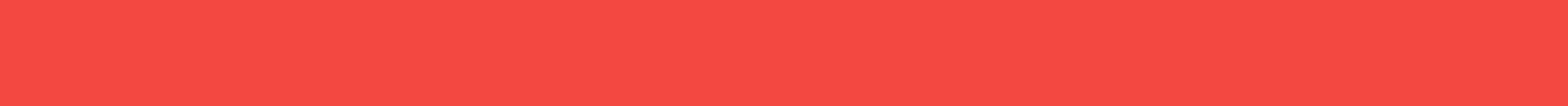 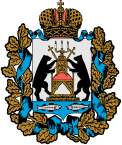 ПРАВИТЕЛЬСТВО НОВГОРОДСКОЙ ОБЛАСТИ
Государственная поддержка отрасли животноводства
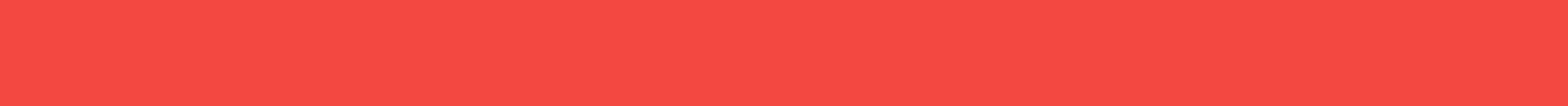 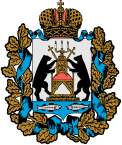 ПРАВИТЕЛЬСТВО НОВГОРОДСКОЙ ОБЛАСТИ
Порядок предоставления в 2017 - 2019 годах субсидии сельскохозяйственным товаропроизводителям области (кроме граждан, ведущих личное подсобное хозяйство) на возмещение части затрат на повышение продуктивности в молочном скотоводстве – Постановление Правительства Новгородской области №47 от 10.02.2017 г.
УСЛОВИЯ ПРЕДОСТАВЛЕНИЯ СУБСИДИИ:
наличие поголовья коров на первое число месяца обращения за получением субсидии;
обеспечение сельскохозяйственными товаропроизводителями области сохранности поголовья коров в отчетном финансовом году по отношению к уровню года, предшествующего отчетному финансовому году, за исключением сельскохозяйственных товаропроизводителей области, которые начали хозяйственную деятельность по производству молока в отчетном финансовом году, и сельскохозяйственных товаропроизводителей области, представивших документы, подтверждающие наступление обстоятельств непреодолимой силы в отчетном финансовом году.
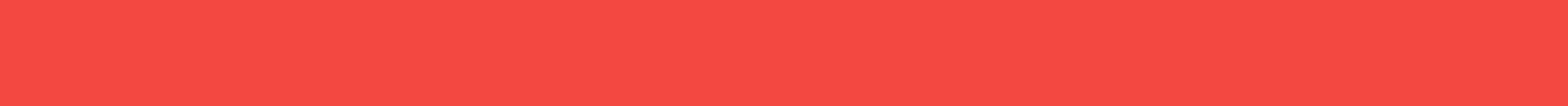 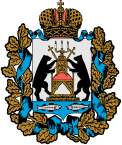 ПРАВИТЕЛЬСТВО НОВГОРОДСКОЙ ОБЛАСТИ
Порядок предоставления в 2017 - 2019 годах субсидии сельскохозяйственным товаропроизводителям области (кроме граждан, ведущих личное подсобное хозяйство) на возмещение части затрат на повышение продуктивности в молочном скотоводстве – Постановление Правительства Новгородской области №47 от 10.02.2017 г.
НЕОБХОДИМЫЙ   ПАКЕТ   ДОКУМЕНТОВ ДЛЯ НА ПОВЫШЕНИЕ ПРОДУКТИВНОСТИ В МОЛОЧНОМ СКОТОВОДСТВЕ: 
заявление о предоставлении субсидии с указанием расчетного или корреспондентского счета, открытого сельскохозяйственным товаропроизводителем области в учреждении Центрального банка Российской Федерации или кредитной организации, на который должна быть перечислена субсидия в случае принятия министерством решения о предоставлении субсидии;
справку-расчет согласно приложению N 2 к Порядку;
сведения о наличии у сельскохозяйственного товаропроизводителя области поголовья коров на первое число периода, заявленного для предоставления субсидии, об объемах производства молока, объемах реализованного и (или) отгруженного на собственную переработку молока ежеквартально согласно приложению N 3 к Порядку;
сведения о молочной продуктивности коров за отчетный финансовый год и год, предшествующий отчетному финансовому году, за исключением сельскохозяйственных товаропроизводителей области, которые начали хозяйственную деятельность по производству молока в отчетном финансовом году, согласно приложению N 4 к Порядку;
реестр документов, подтверждающих факт реализации и (или) отгрузки на собственную переработку молока за период, заявленный для предоставления субсидии, согласно приложению N 5 к Порядку;
копии договоров на реализацию молока, заверенные сельскохозяйственным товаропроизводителем области, за период, заявленный для предоставления субсидии (за исключением передачи молока на собственную переработку).
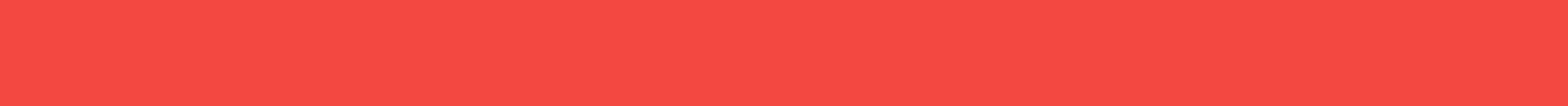 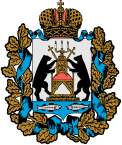 ПРАВИТЕЛЬСТВО НОВГОРОДСКОЙ ОБЛАСТИ
Порядок предоставления в 2017 - 2019 годах субсидий сельскохозяйственным товаропроизводителям области (кроме граждан, ведущих личное подсобное хозяйство) на возмещение части затрат на поддержку племенного животноводства – Постановление Правительства Новгородской области №65 от 28.02.2017 г.
УСЛОВИЯ ПРЕДОСТАВЛЕНИЯ СУБСИДИИ:

Субсидия на возмещение части затрат по содержанию племенного маточного поголовья крупного рогатого скота молочного и мясного направления, а также свиней предоставляется сельскохозяйственным товаропроизводителям области, включенным в перечень, утверждаемый Министерством сельского хозяйства Российской Федерации.
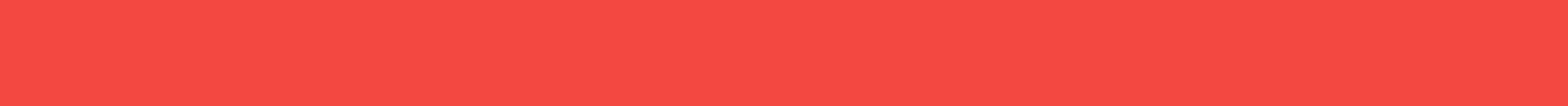 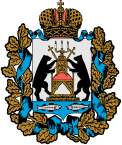 ПРАВИТЕЛЬСТВО НОВГОРОДСКОЙ ОБЛАСТИ
Порядок предоставления в 2017 - 2019 годах субсидий сельскохозяйственным товаропроизводителям области (кроме граждан, ведущих личное подсобное хозяйство) на возмещение части затрат на поддержку племенного животноводства – Постановление Правительства Новгородской области №65 от 28.02.2017 г.
СУБСИДИИ ПРЕДОСТАВЛЯЮТСЯ СЕЛЬСКОХОЗЯЙСТВЕННЫМ ТОВАРОПРОИЗВОДИТЕЛЯМ ОБЛАСТИ НА ВОЗМЕЩЕНИЕ ЧАСТИ ЗАТРАТ:
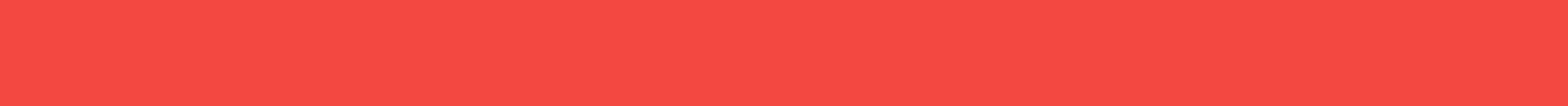 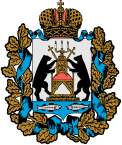 ПРАВИТЕЛЬСТВО НОВГОРОДСКОЙ ОБЛАСТИ
Порядок предоставления в 2017 - 2019 годах субсидий сельскохозяйственным товаропроизводителям области (кроме граждан, ведущих личное подсобное хозяйство) на возмещение части затрат на поддержку племенного животноводства – Постановление Правительства Новгородской области №65 от 28.02.2017 г.
НЕОБХОДИМЫЙ ПАКЕТ ДОКУМЕНТОВ НА ПОДДЕРЖКУ ПЛЕМЕННОГО ЖИВОТНОВОДСТВА:

заявление о предоставлении субсидии с указанием расчетного или корреспондентского счета, открытого сельскохозяйственным товаропроизводителем области в учреждении Центрального банка Российской Федерации или кредитной организации, на который должна быть перечислена субсидия;
 справка-расчет согласно приложению №3;
копия  внутрихозяйственного отчета о движении скота на ферме, заверенная сельскохозяйственным товаропроизводителем области; 
справка об отсутствии неисполненной обязанности по уплате налогов, сборов, страховых взносов, пеней, штрафов, процентов, подлежащих уплате в соответствии с законодательством Российской Федерации о налогах и сборах.
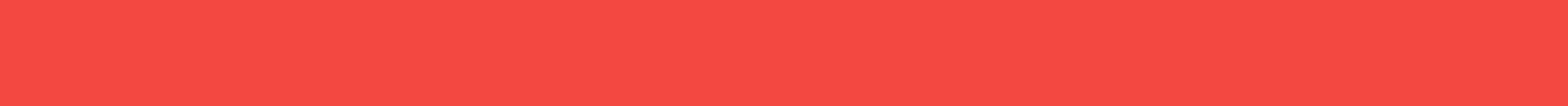 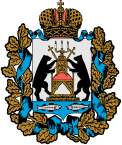 ПРАВИТЕЛЬСТВО НОВГОРОДСКОЙ ОБЛАСТИ
ДЛЯ ПОЛУЧЕНИЯ СУБСИДИИ СЕЛЬСКОХОЗЯЙСТВЕННЫЙ ТОВАРОПРОИЗВОДИТЕЛЬ ОБЯЗАН ПРЕДОСТАВИТЬ В ДОПОЛНЕНИЕ КО ВСЕМ ВЫШЕПЕРЕЧИСЛЕННЫМ ДОКУМЕНТАМ:
- справку, подписанную руководителем сельскохозяйственного товаропроизводителя области и главным бухгалтером сельскохозяйственного товаропроизводителя области (при наличии главного бухгалтера), заверенную печатью сельскохозяйственного товаропроизводителя области (при наличии), подтверждающую, что у сельскохозяйственного товаропроизводителя области на первое число месяца, предшествующего месяцу, в котором планируется заключение соглашения, отсутствует просроченная задолженность по возврату в областной бюджет субсидий, бюджетных инвестиций, предоставленных в том числе в соответствии с иными нормативными правовыми актами области, и иная просроченная задолженность перед областным бюджетом;- справку, подписанную руководителем сельскохозяйственного товаропроизводителя области и главным бухгалтером сельскохозяйственного товаропроизводителя области (при наличии главного бухгалтера), заверенную печатью сельскохозяйственного товаропроизводителя области (при наличии), подтверждающую, что  сельскохозяйственный товаропроизводитель области – юридическое лицо  на первое число месяца, предшествующего месяцу, в котором планируется заключение соглашения, не находится в процессе реорганизации, ликвидации, банкротства, сельскохозяйственный товаропроизводитель области – индивидуальный предприниматель на первое число месяца, предшествующего месяцу, в котором планируется заключение соглашения, не прекратил деятельность в качестве индивидуального предпринимателя;- справку, подписанную руководителем сельскохозяйственного товаропроизводителя области и главным бухгалтером сельскохозяйственного товаропроизводителя области (при наличии главного бухгалтера), заверенную печатью сельскохозяйственного товаропроизводителя области (при наличии), подтверждающую неполучение средств из областного бюджета в соответствии с иными нормативными правовыми актами области.
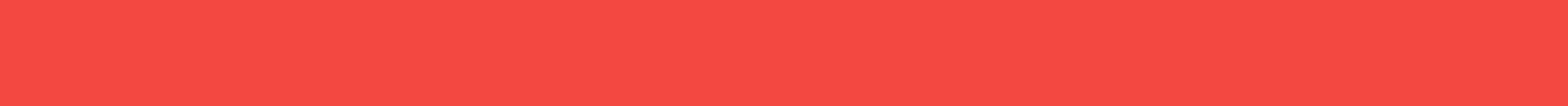 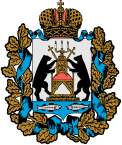 ПРАВИТЕЛЬСТВО НОВГОРОДСКОЙ ОБЛАСТИ